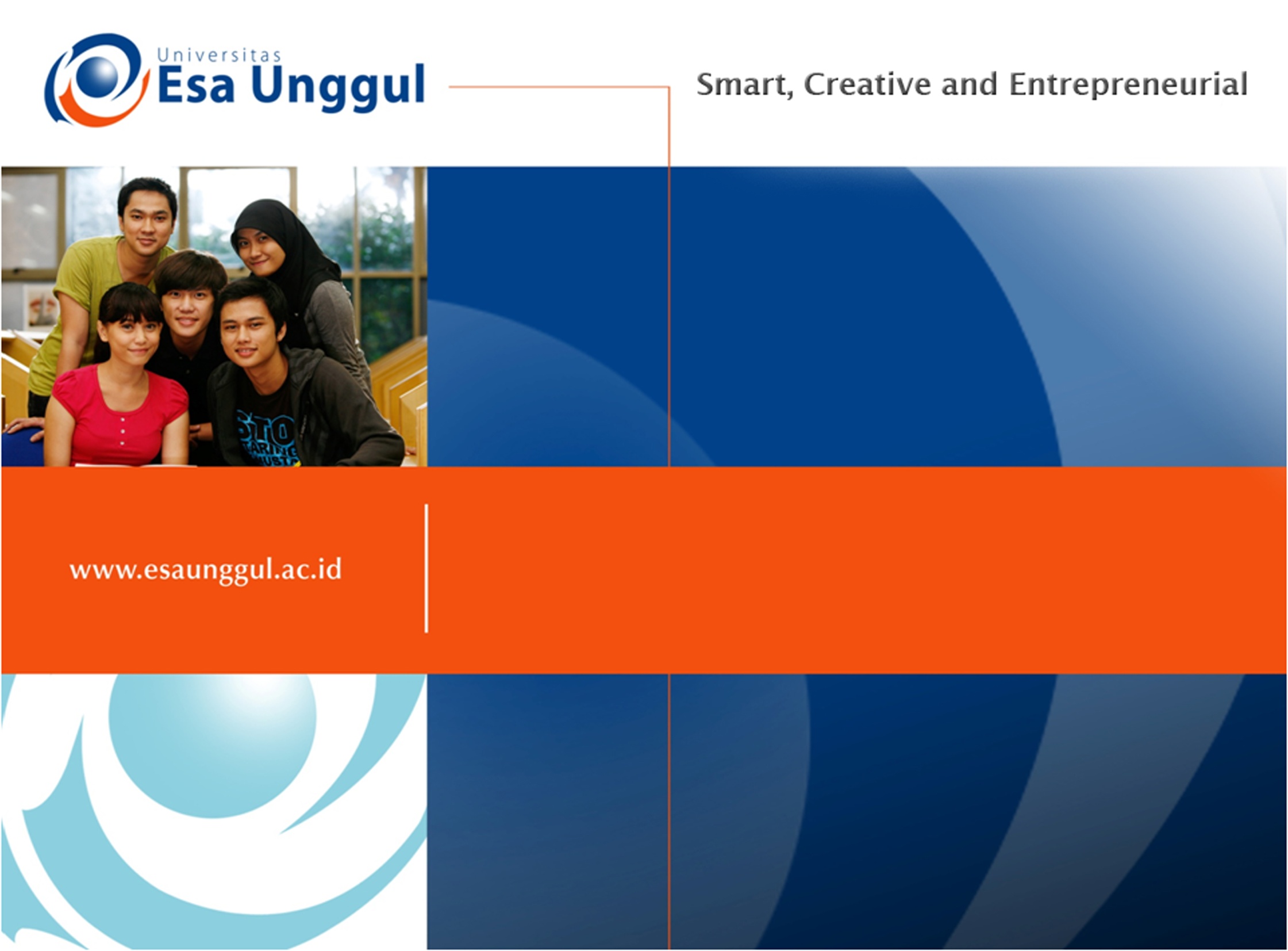 BASIC GRAMMAR
WEEK 15: Conditional If (Continued)
NURYANSYAH ADIJAYA, M.Pd.
PENDIDIKAN BAHASA INGGRIS, FKIP
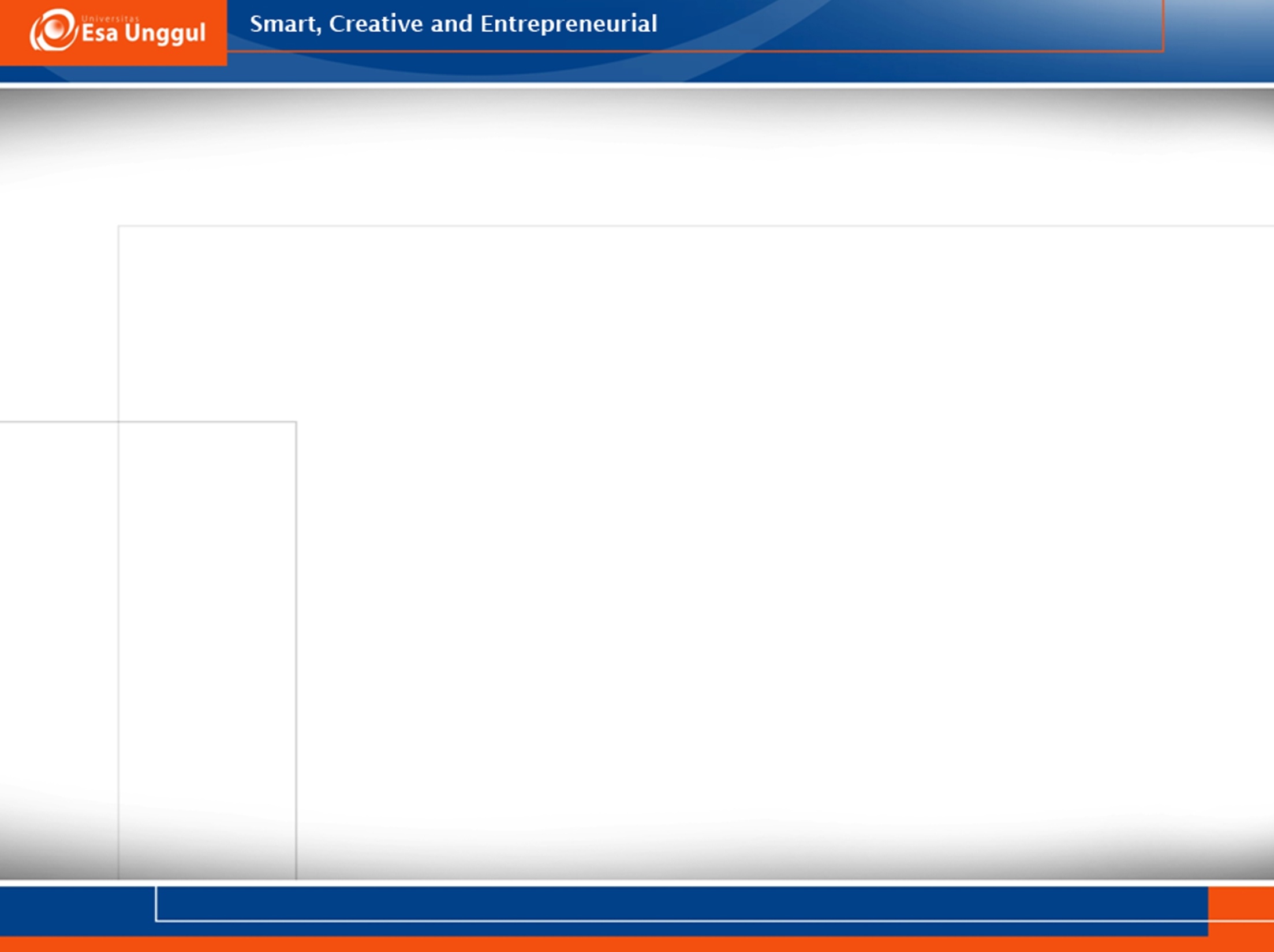 Learning Objective
Students are able to identify and change the types of conditional if forms to real condition or opposite
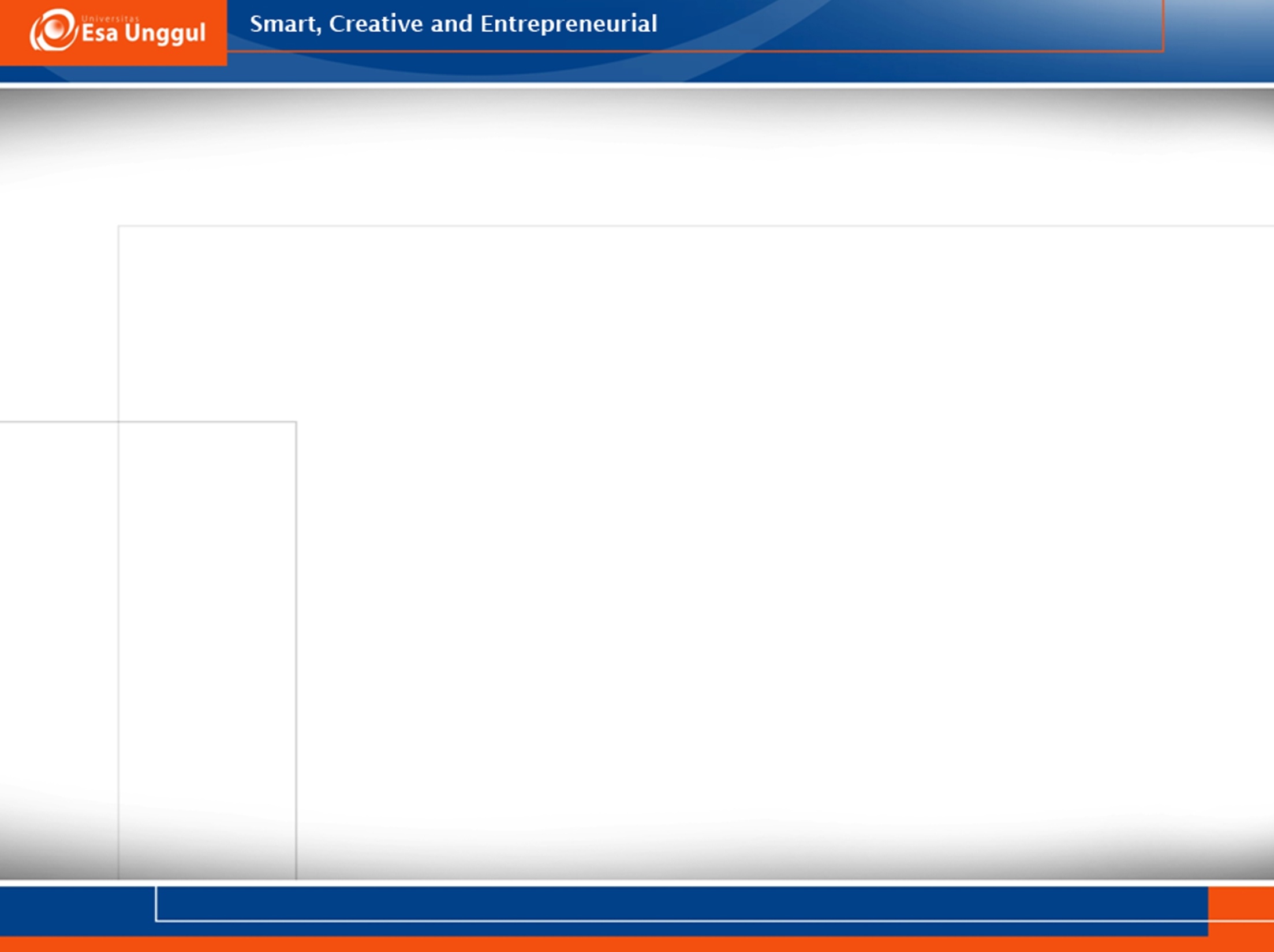 Conditional If
Is form of English that indicates something happens/happened depends on other things
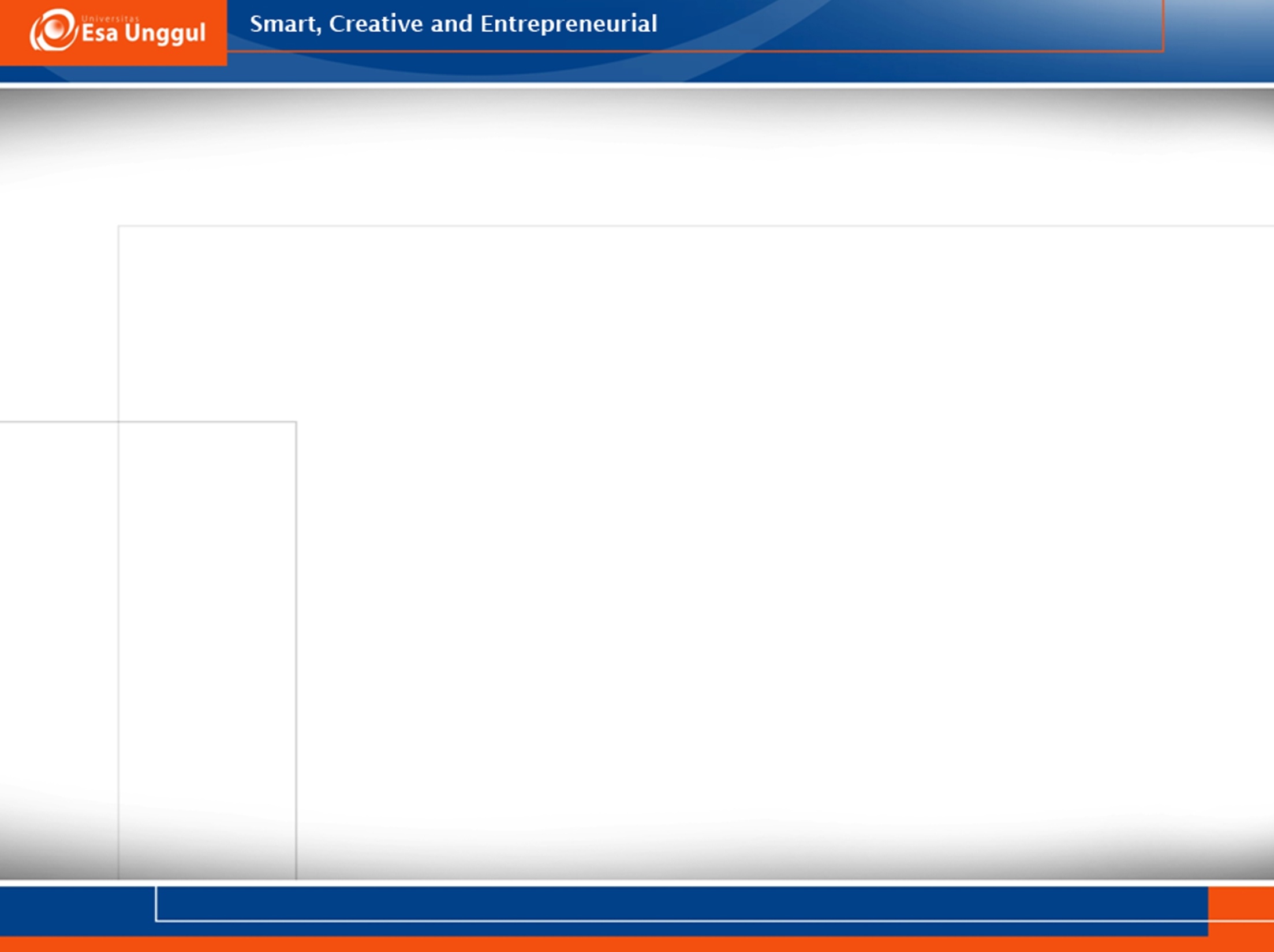 Exercises
Directions: Complete the sentences with the verbs in parentheses.
Untrue in the past
1. SITUATION: I usually write my parents a letter every week. That is a true fact. In other words:
I f I (have) have enough time, I (write) b v i t e my parents a letter
every week.

2. SITUATION: I may have enough time to write my parents a letter later tonight. I want to write them a letter tonight. Both of those things are true. In other words:
If I (have) enough time, I (write) my parents a letter later tonight.
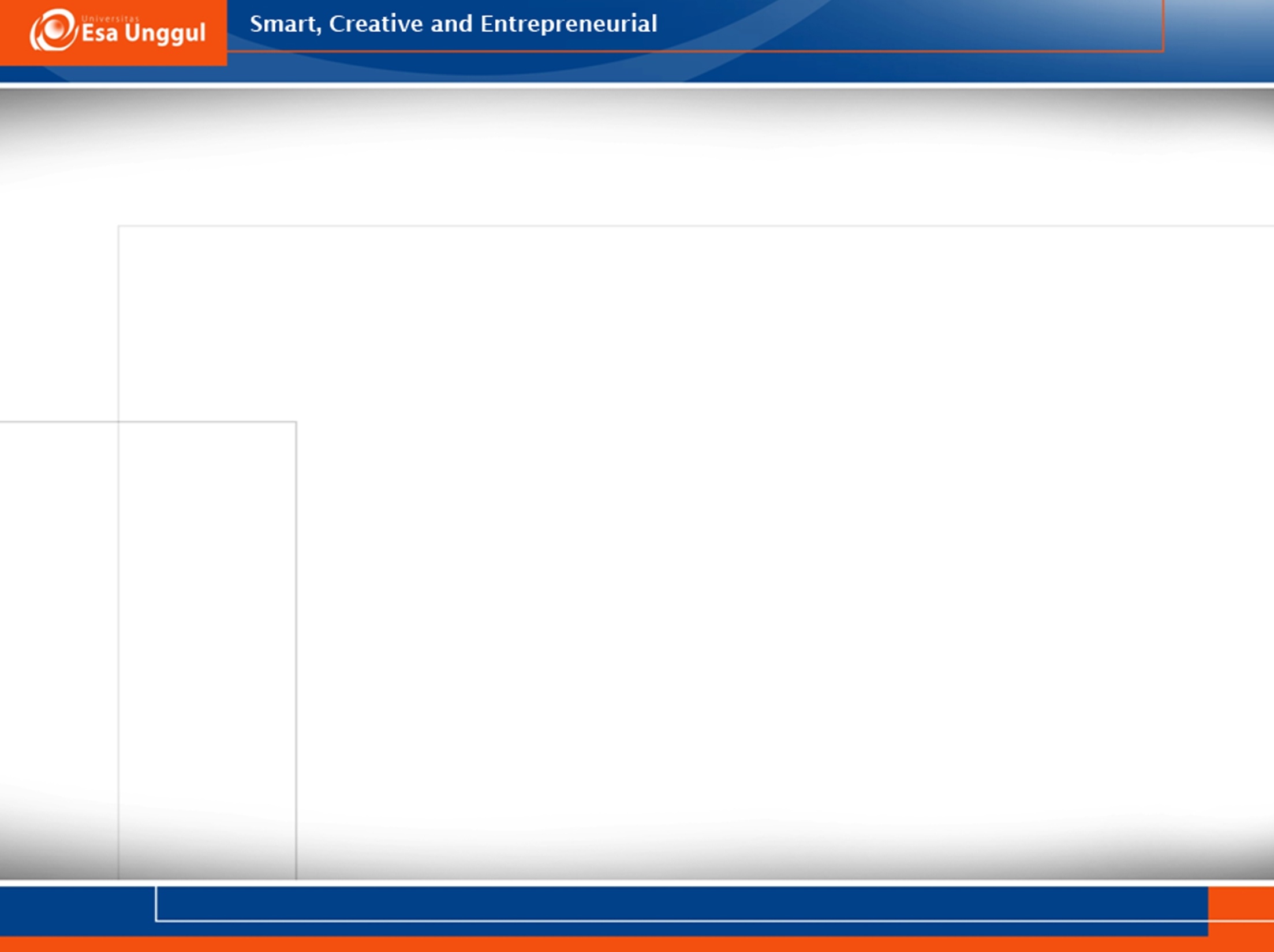 Exercises
3. SITUATION: I don't have enough time right now, so I won't write my parents a letter. I'll try
to do it later. I want to write them, but the truth is that I just don't have enough time right now. In other words:
If I (have) enough time right now, I (write)
my parents a letter
4. Situation:I won't have enough time tonight, so I won't write my parents a letter. I'll try to
do it tomorrow. I want to write them, but the truth is that I just won't have enough time. In other words:
If I (have) enough time later tonight, I (write)
my parents a letter
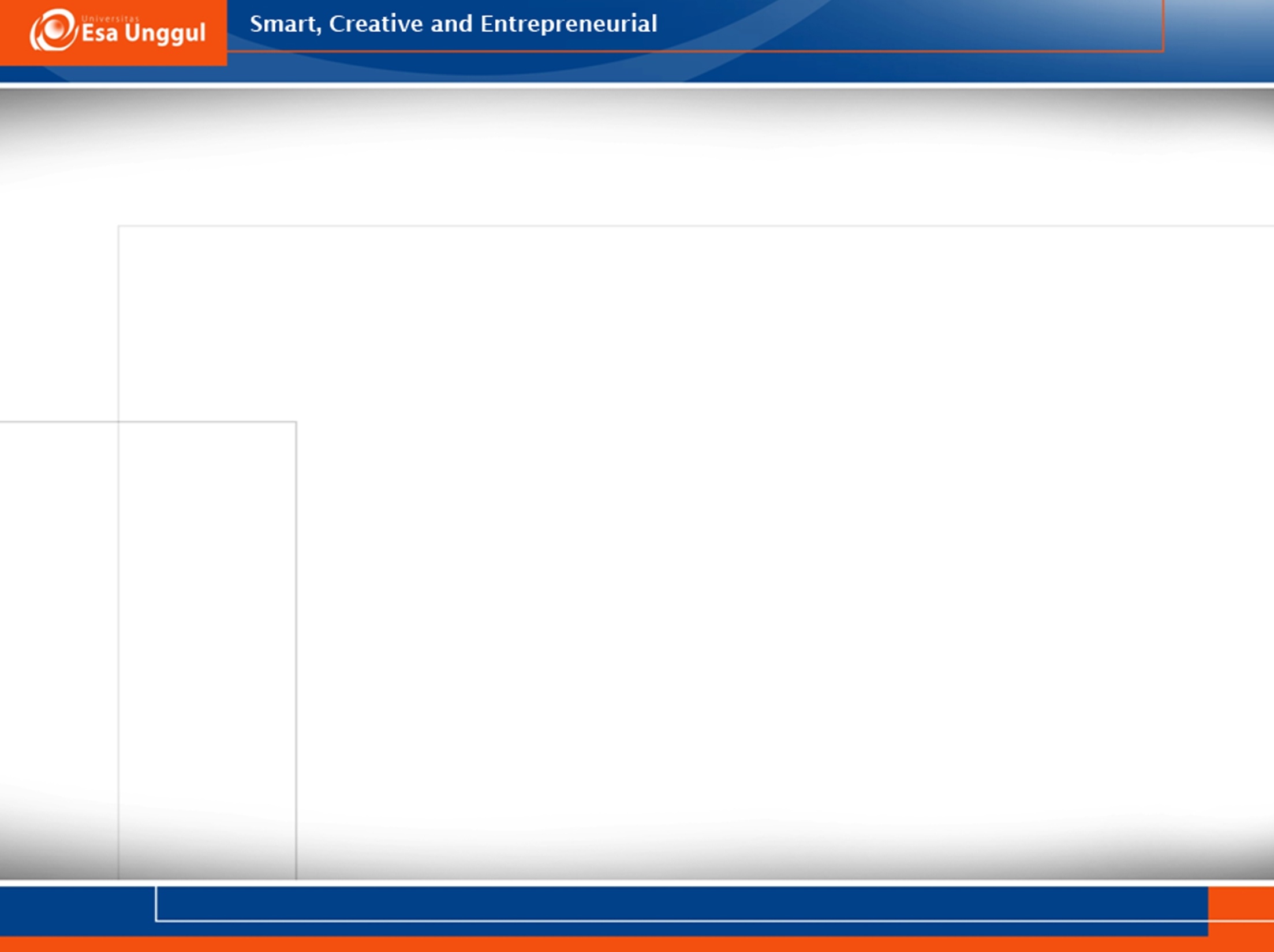 Exercises
5. SITUATION: I wanted to write my parents a letter last night, but I didn't have enough time.
In other words:
If I (have) enough time, I (write)
my parents a letter last night
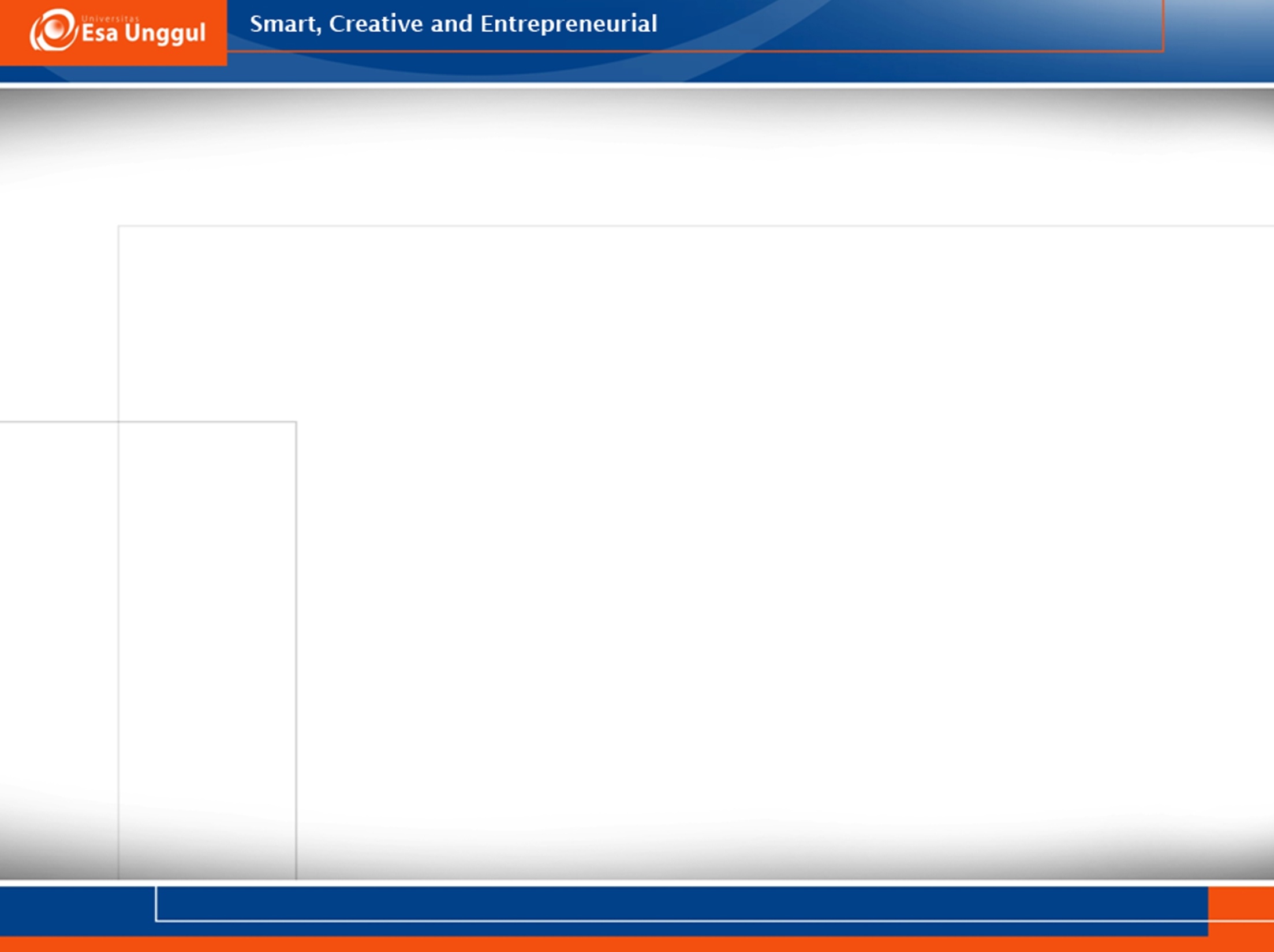 Exercises
1. If it rains, what always happens?*
2. If it rains tomorrow, what will happen? -
3. If it should rain tomorrow, what will you do or not do?
4. If it's cold tomorrow, what are you going to wear to class?
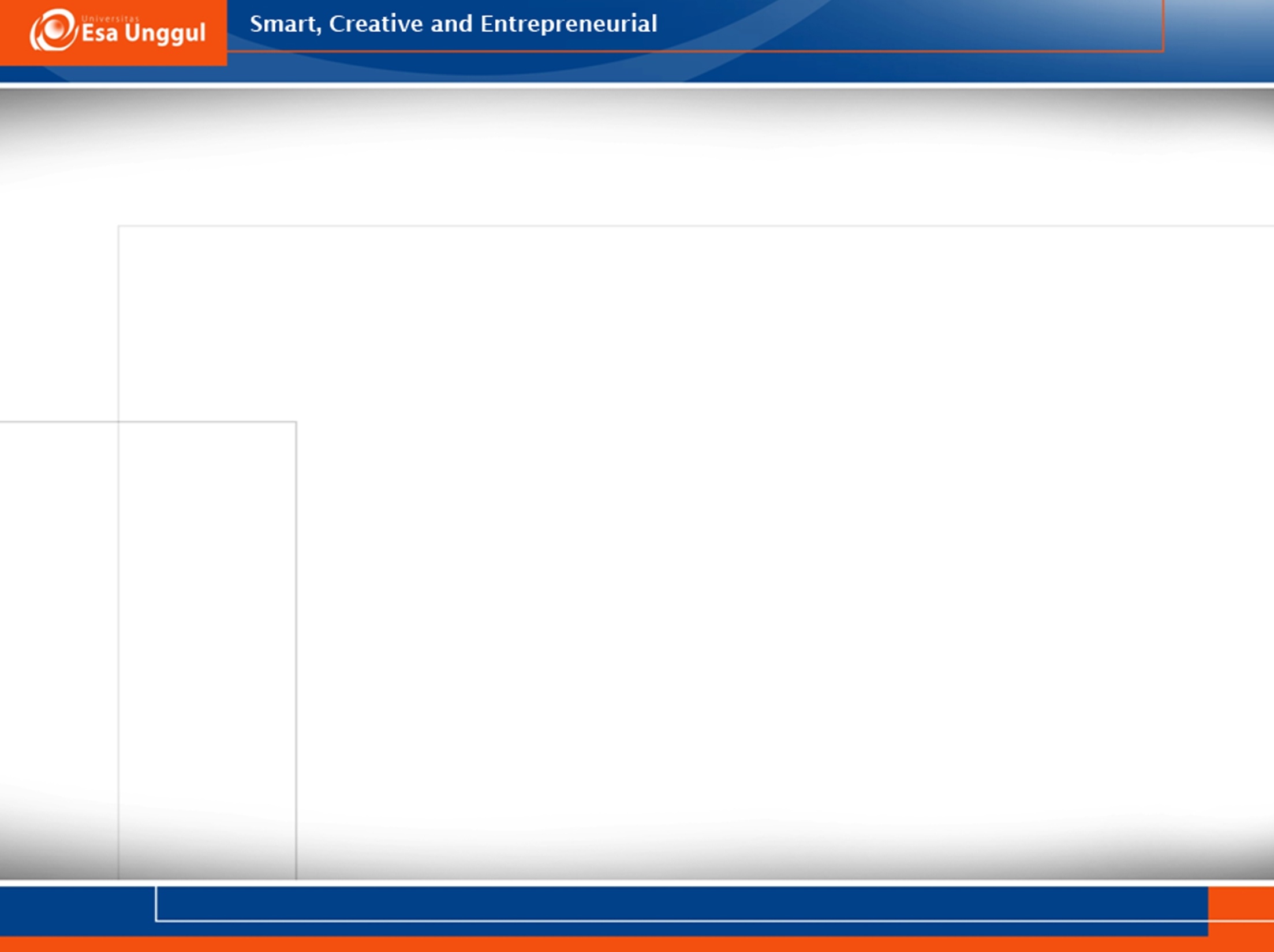 Exercises
5. Fish can't live out of water. If you take a fish out of water, what will happen? 1 If you
take a fish out of water, what happens?
6. If I want to learn English faster, what should I do?
7. If you run up a hill, what doeslwill your heart do?**
8. Tell me what to do, where to go, and what to expect if I visit your hometown as a tourist.
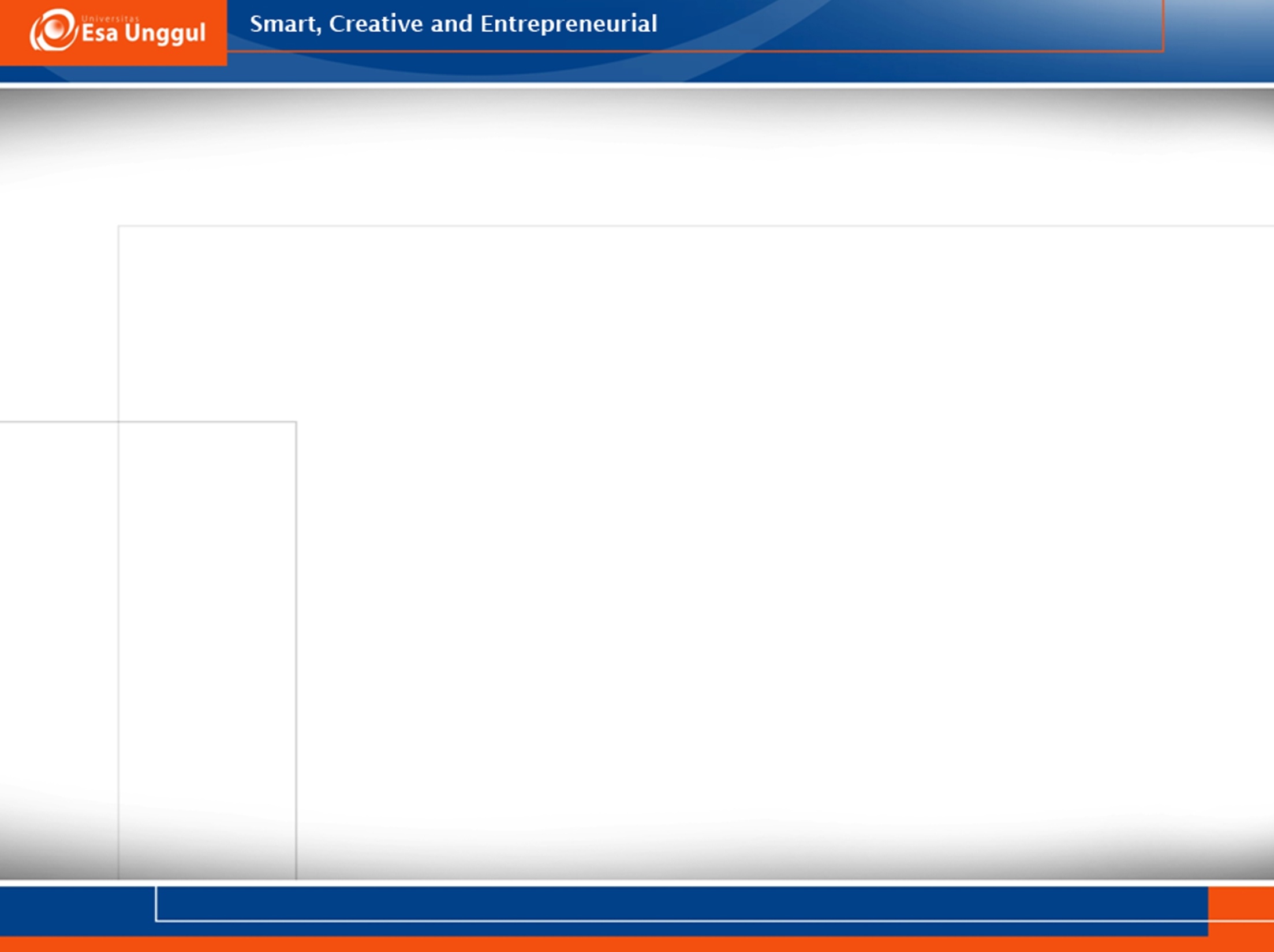 Exercises
Directions: Complete the sentences with the verbs in parentheses.
' 1. If I have enough apples, I (bake) will beke an apple pie this afternoon.
2. If I had enough apples, I (bake) an apple pie this afternoon.
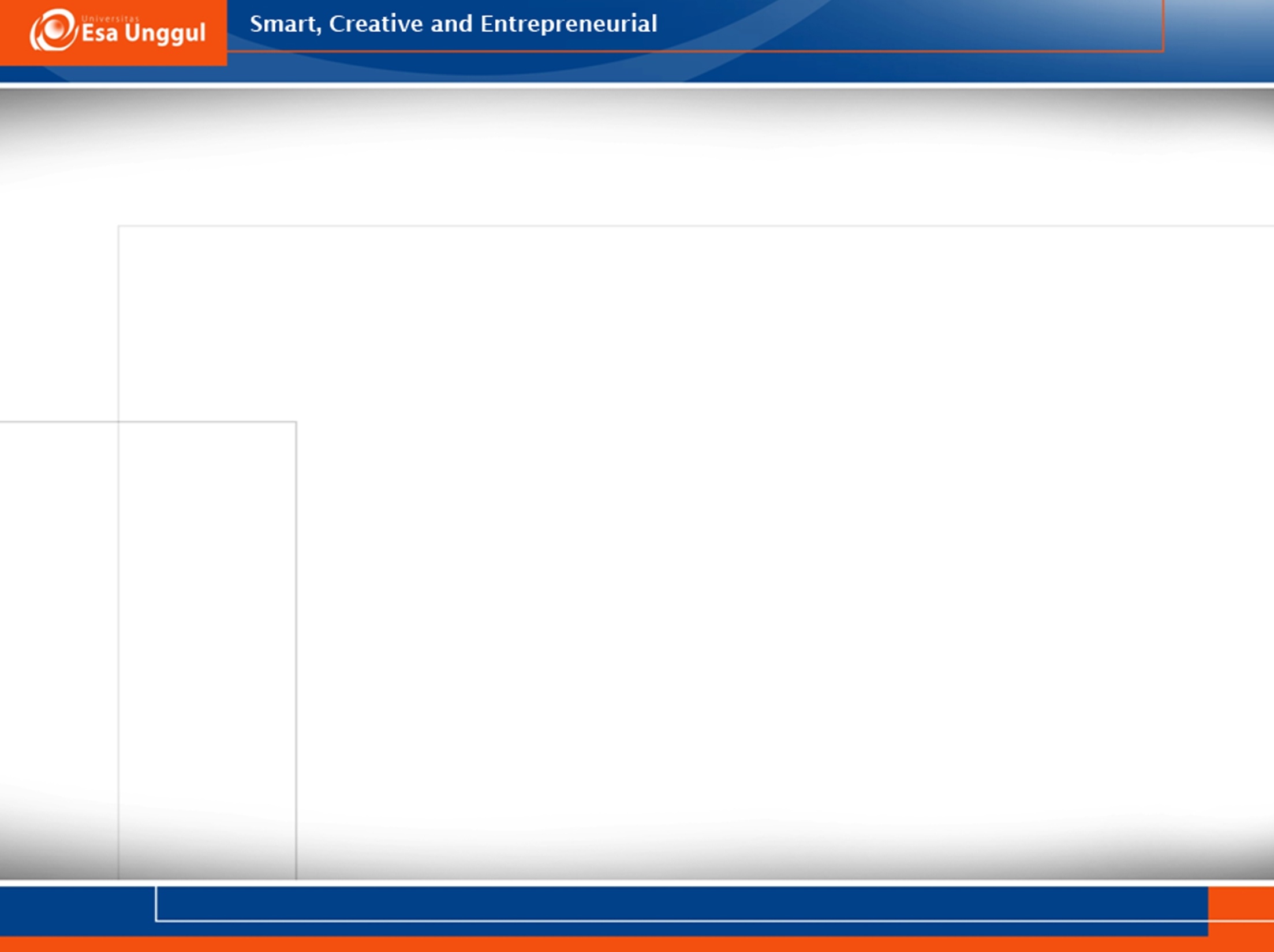 Exercises
3. I will fix your bicycle if I (have) a screwdriver of the proper size.
4. I would fix your bicycle if I (have) a screwdriver of the proper size.
5. Sally always answers the phone if she (be) in her office.
6. Sally would answer the phone if she (be) in her office right now.
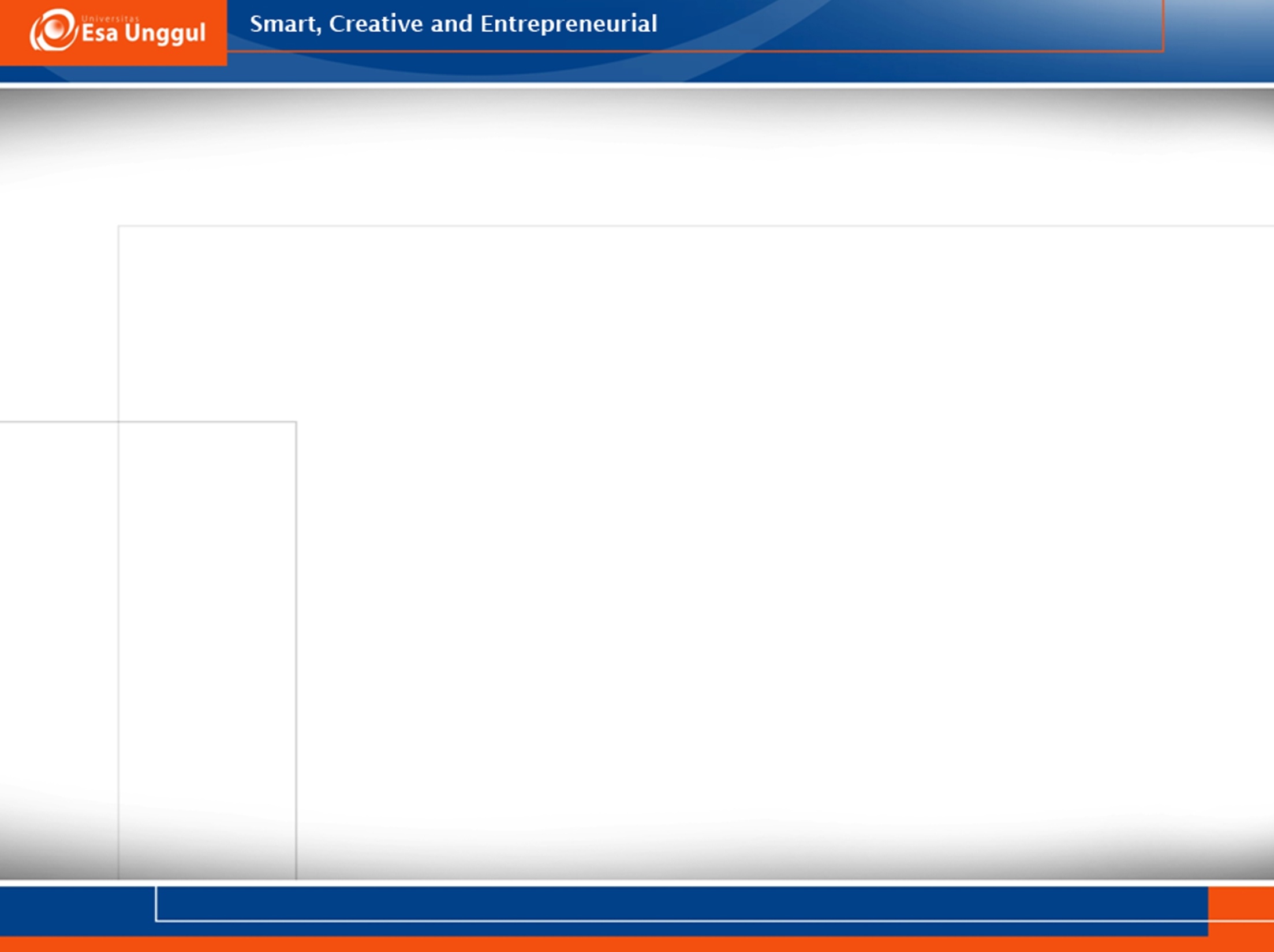 Exercises
7. I (be, not) a student in this class if English (be)
my native language.
8. Most people know that oil floats on water. If you pour oil on water, it float)
9. If there (be) no oxygen on earth, life as we know it (exist, not)
My evening newspaper has been late every day this
on time today, I'm going to cancel my subscription.
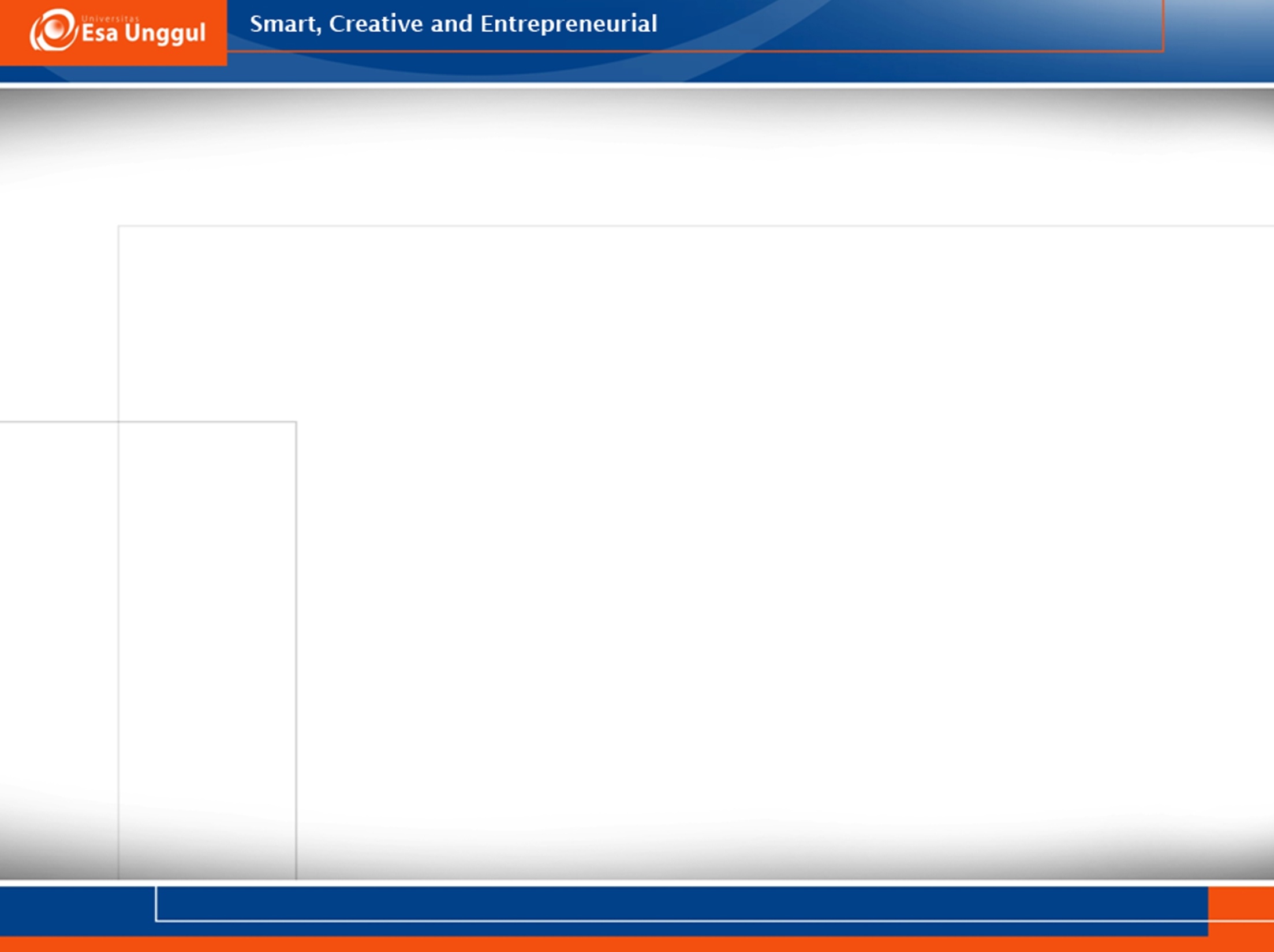 References
Azar. B.S. (2012). Understanding and Using English 	Grammar, Third Edition. New York: Pearson Education  
Seaton Anne and Y.H. Mew (2007) Basic English Grammar: 	book 1. USA: Saddleback Educational Publishing.
Seaton Anne and Y.H. Mew (2007) Basic English Grammar: 	book 2. USA: Saddleback Educational Publishing.
Swan, Michael and Catherine. W. (2011). Oxford English 	Grammar Course: Intermediate. UK:OUP.
Ward, Cristopher. (2003). Have Teachers Ever Changed Their 	Attitude to Grammar. Singapore: SEAMEO Regional 	Language Center.